আলহাজ্ব কাজী দিদার বক্স ইসলামিয়া দাখিল মাদ্রাসা
শ্রেণি – নবম
বিষয় – বাংলা সাহিত্য
পাঠের বিষয় - কবিতা
স্বাগতম
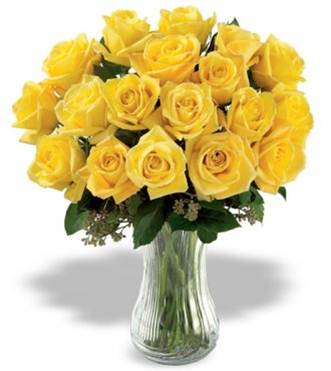 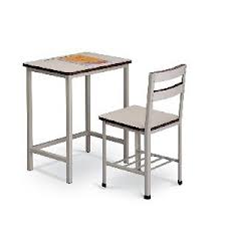 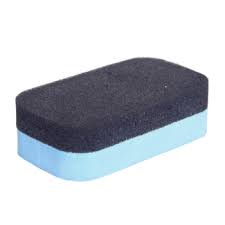 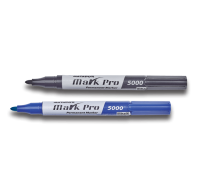 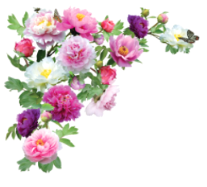 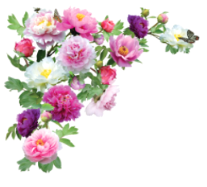 শিক্ষক পরিচিতি
পাঠ পরিচিতি
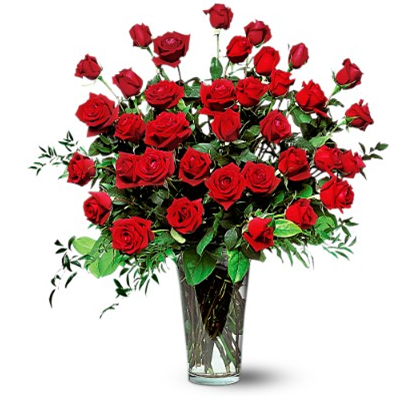 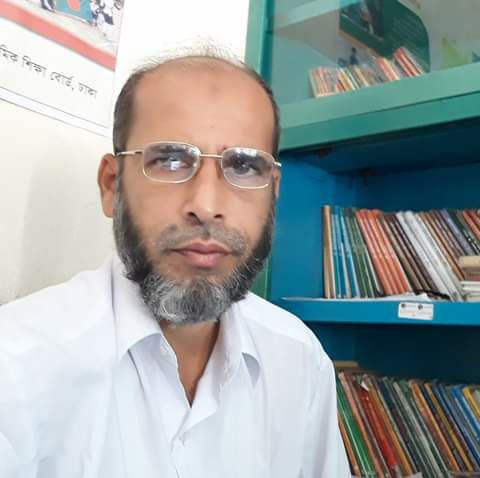 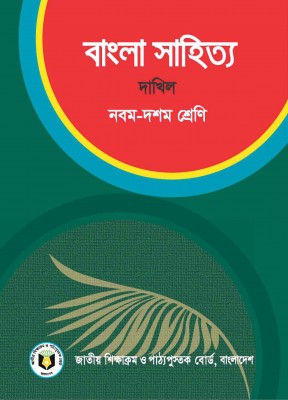 আবু আহসান 
                                   বি.এস.এস;বি.এড
সিনিয়র শিক্ষক
আলহাজ্ব কাজী দিদার বক্স ইসলামিয়া দাখিল মাদ্রাসা 
ছয়গাঁও,ভেদরগঞ্জ,শরীয়তপুর ।
শ্রেণি – দশম 
বিষয় – বংলা সাহিত্য
পাঠের বিষয় – কবিতা 
সময় – ৪৫মিনিট 
তারিখ -   /   /      খ্রি.
আলহাজ্ব কাজী দিদার বক্স ইসলামিয়া দাখিল মাদ্রাসা
শ্রেণি – নবম
বিষয় – বাংলা সাহিত্য
পাঠের বিষয় - কবিতা
অনুমান বা ধারণা করার জন্য ছবিগুলো দেখ
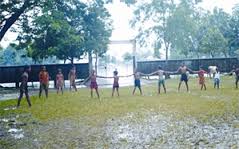 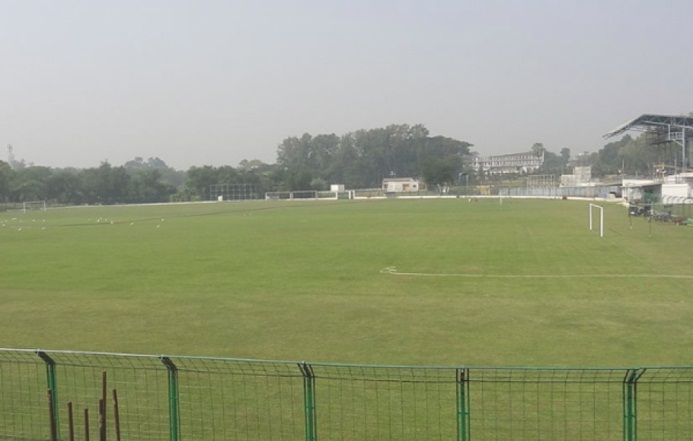 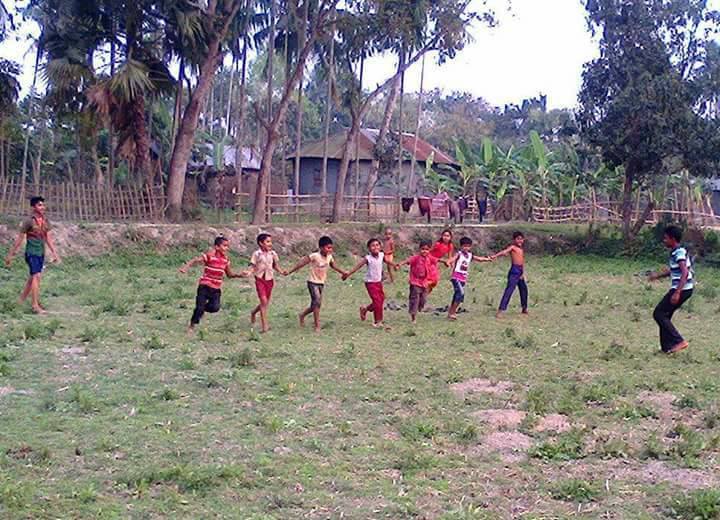 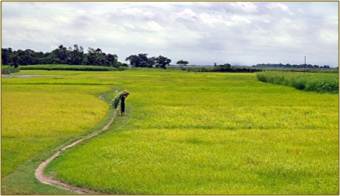 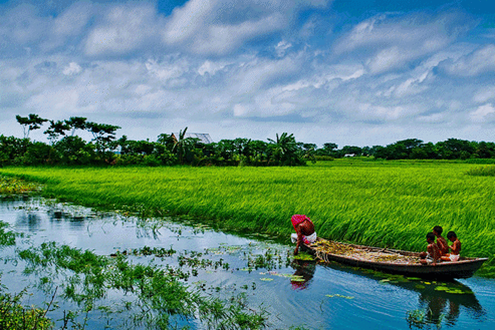 আলহাজ্ব কাজী দিদার বক্স ইসলামিয়া দাখিল মাদ্রাসা
শ্রেণি – নবম
বিষয় – বাংলা সাহিত্য
পাঠের বিষয় - কবিতা
আজকের পাঠ
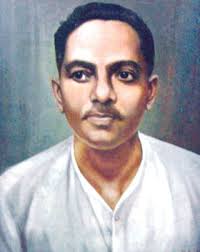 সেইদিন এই মাঠ
জীবনানন্দ দাশ
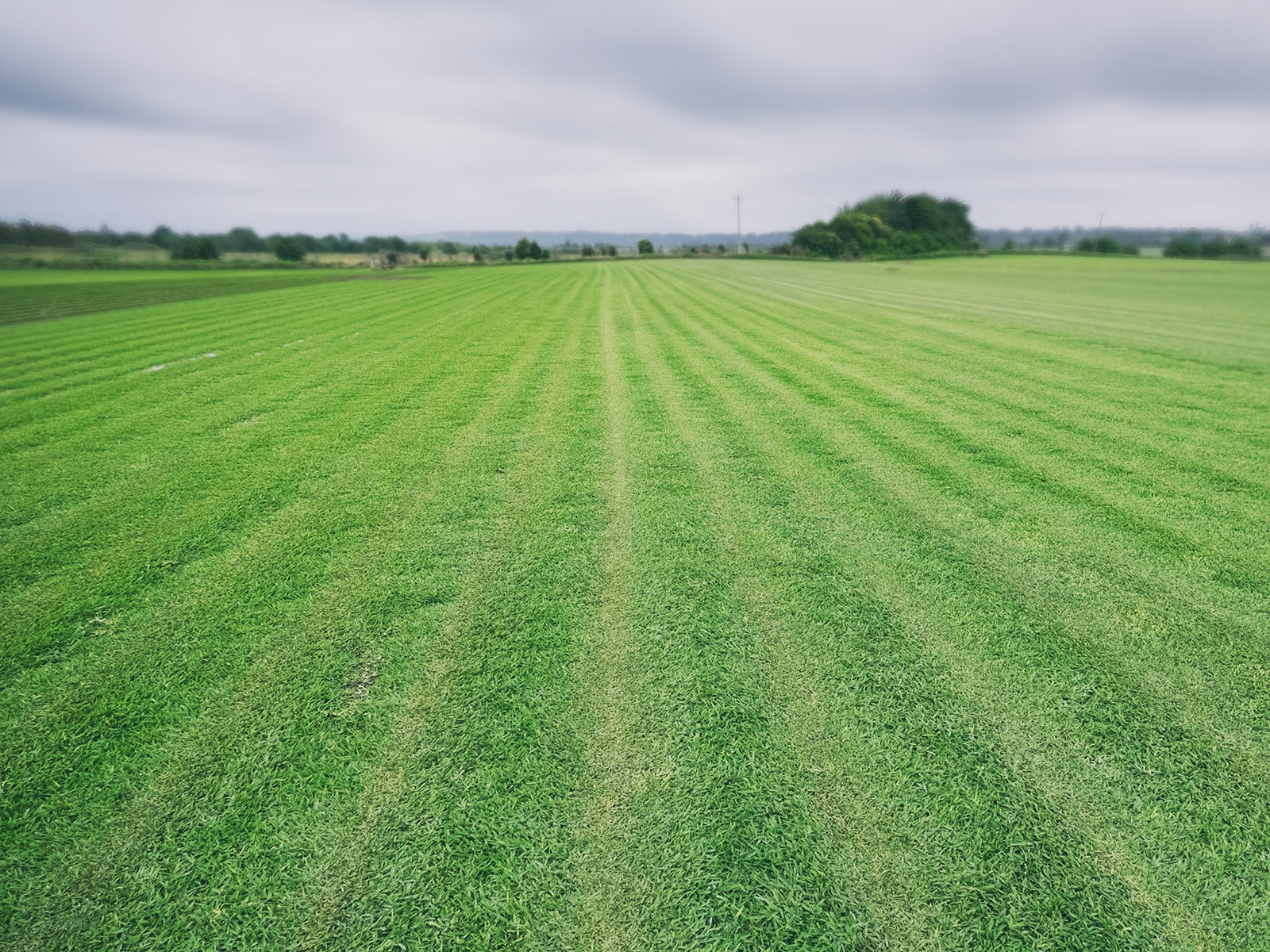 আলহাজ্ব কাজী দিদার বক্স ইসলামিয়া দাখিল মাদ্রাসা
শ্রেণি – নবম
বিষয় – বাংলা সাহিত্য
পাঠের বিষয় - কবিতা
সেইদিন এই মাঠ
                                জীবনানন্দ দাশ
শিখণফল
আজকের পাঠ শেষে শিক্ষার্থীরা -----
    ১। কবির পরিচয় বলতে পারবে ।
    ২। প্রমিত উচ্চারণে কবিতাটি আবৃতি করতে পারবে । 
    ৩। বিভিন্ন শব্দের অর্থ বলতে পারবে ।
    ৪। বিভিন্ন চরণের ব্যাখ্যা করতে পারবে ।
    ৫। কবিতাটির মূলভাব লেখতে পারবে ।
আলহাজ্ব কাজী দিদার বক্স ইসলামিয়া দাখিল মাদ্রাসা
শ্রেণি – নবম
বিষয় – বাংলা সাহিত্য
পাঠের বিষয় - কবিতা
আজকের পাঠ
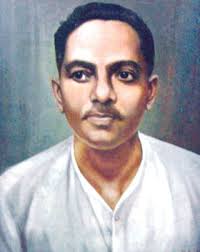 সেইদিন এই মাঠ
                                জীবনানন্দ দাশ
কবি পরিচিতি
আলহাজ্ব কাজী দিদার বক্স ইসলামিয়া দাখিল মাদ্রাসা
শ্রেণি – নবম
বিষয় – বাংলা সাহিত্য
পাঠের বিষয় - কবিতা
সেইদিন এই মাঠ
                                জীবনানন্দ দাশ
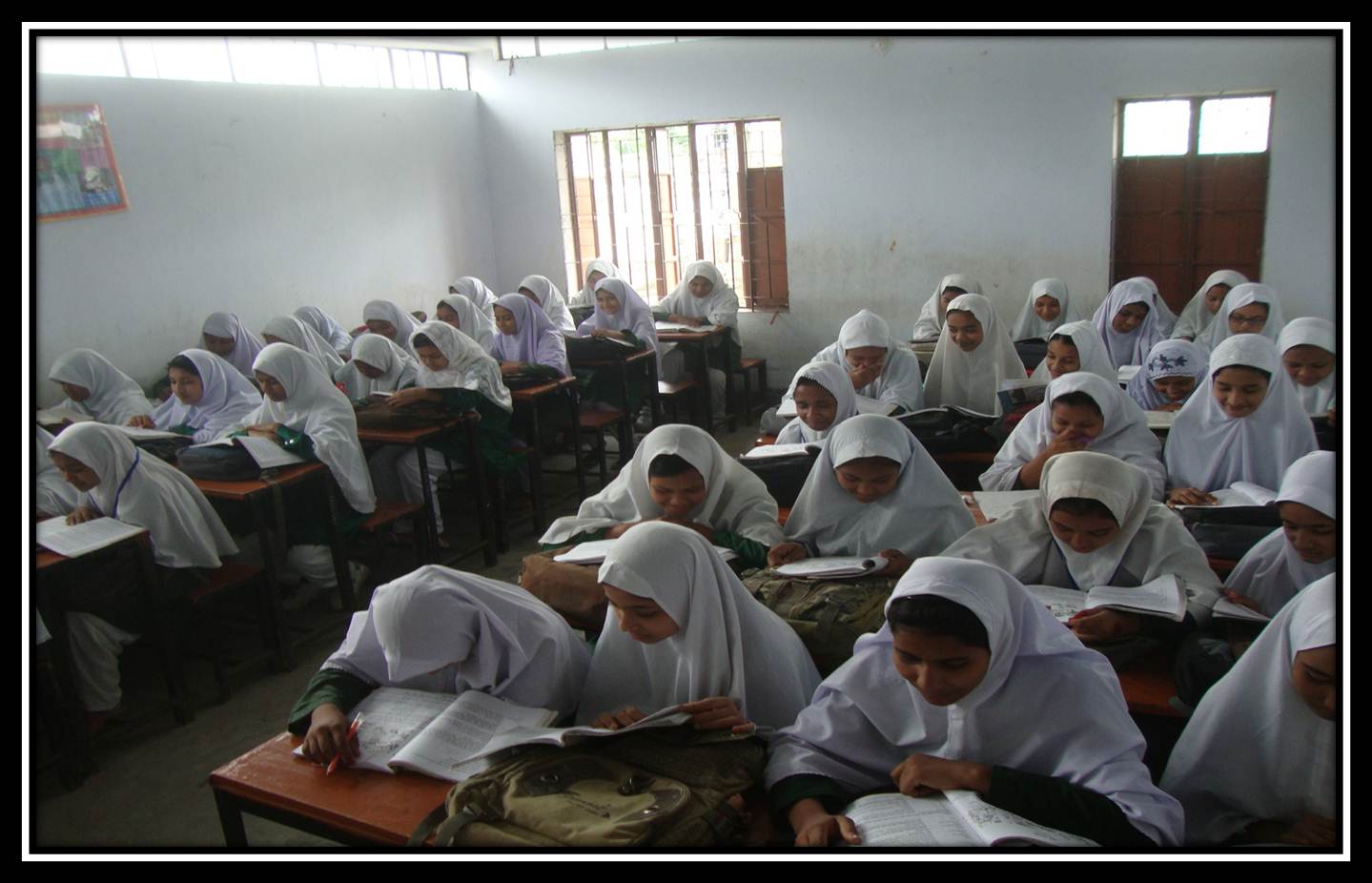 নিরব পাঠ
আলহাজ্ব কাজী দিদার বক্স ইসলামিয়া দাখিল মাদ্রাসা
শ্রেণি – নবম
বিষয় – বাংলা সাহিত্য
পাঠের বিষয় - কবিতা
সেইদিন এই মাঠ
                                জীবনানন্দ দাশ
১৭ ফেব্রুয়ারী, ১৮৯৯খ্রি.
বরিশাল শহর
জন্ম
জন্মস্থান
পিতার নাম
মাতার নাম
সত্যনান্দ দাশ
কুসুমকুমারী দাশ
কর্মজীবন
সাহিত্যকর্ম
মৃত্যু
অধ্যাপনা ও পত্রিকার সম্পাদনা
ঝরাপালক,ধূসরপান্ডুলিপি,বনলতাসেন,সাতটিতারারতিমি,রুপসীবাংলা,ইত্যাদ ।
২২ অক্টোবর,১৯৫৪ খ্রি.
আলহাজ্ব কাজী দিদার বক্স ইসলামিয়া দাখিল মাদ্রাসা
শ্রেণি – নবম
বিষয় – বাংলা সাহিত্য
পাঠের বিষয় - কবিতা
সেইদিন এই মাঠ
                                জীবনানন্দ দাশ
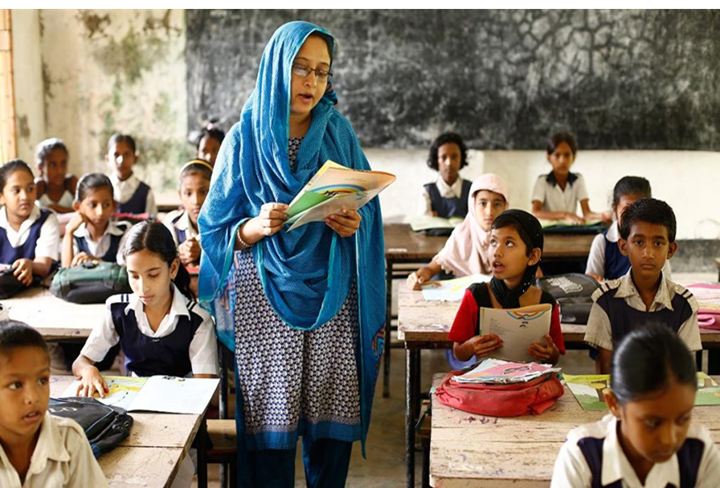 আদর্শ পাঠ
আলহাজ্ব কাজী দিদার বক্স ইসলামিয়া দাখিল মাদ্রাসা
শ্রেণি – নবম
বিষয় – বাংলা সাহিত্য
পাঠের বিষয় - কবিতা
সেইদিন এই মাঠ
                                জীবনানন্দ দাশ
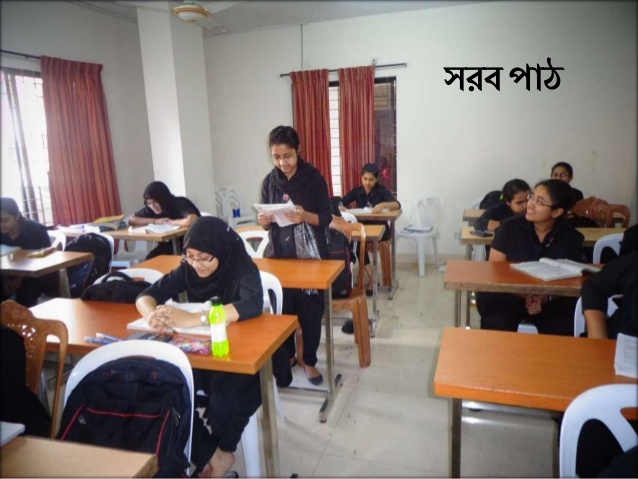 শিক্ষার্থীদের পাঠ
আলহাজ্ব কাজী দিদার বক্স ইসলামিয়া দাখিল মাদ্রাসা
শ্রেণি – নবম
বিষয় – বাংলা সাহিত্য
পাঠের বিষয় - কবিতা
সেইদিন এই মাঠ
                                জীবনানন্দ দাশ
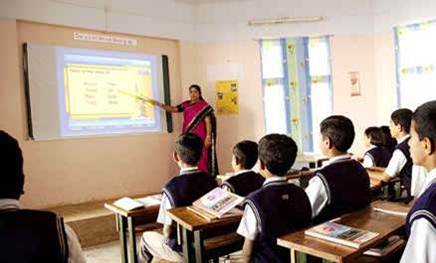 পাঠ বিশ্লেষণ
[Speaker Notes: ১২ নং স্লা্ িড থেকে ১৬ নং পর্যন্ত পাঠ বিশ্লেষণ]
আলহাজ্ব কাজী দিদার বক্স ইসলামিয়া দাখিল মাদ্রাসা
শ্রেণি – নবম
বিষয় – বাংলা সাহিত্য
পাঠের বিষয় - কবিতা
সেইদিন এই মাঠ
                                জীবনানন্দ দাশ
সেইদিন এই মাঠ স্তব্ধ হবে নাকো জানি –
এই নদী নক্ষত্রের তলে
সেদিনো দেখিবে স্বপ্ন-
সোনার স্বপ্নের সাধ পৃথিবীতে কবে আর ঝরে!
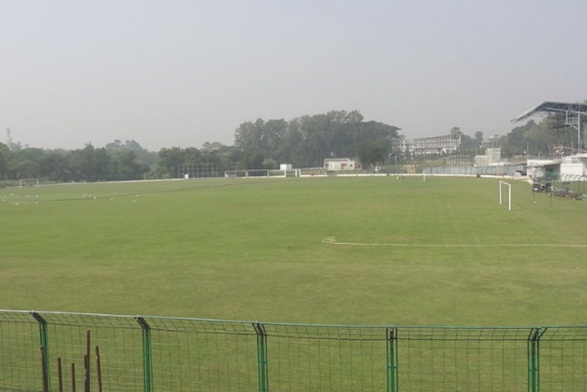 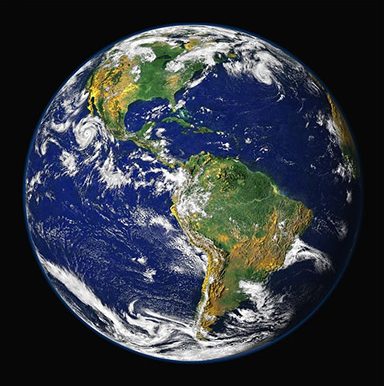 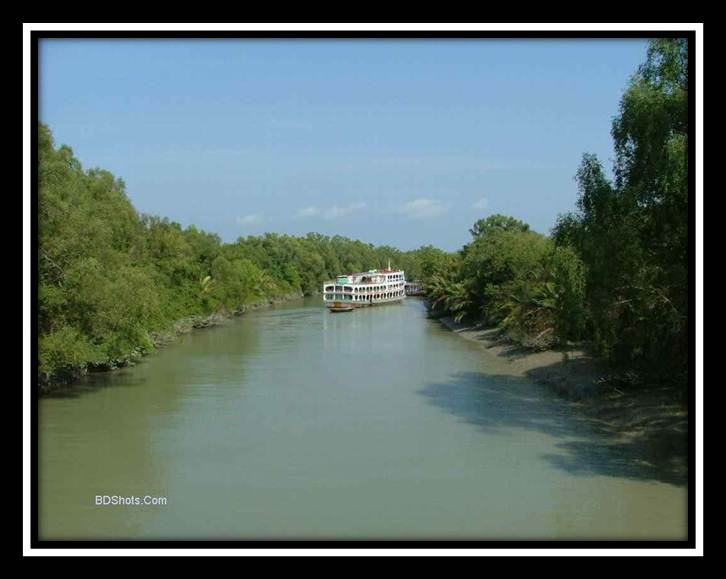 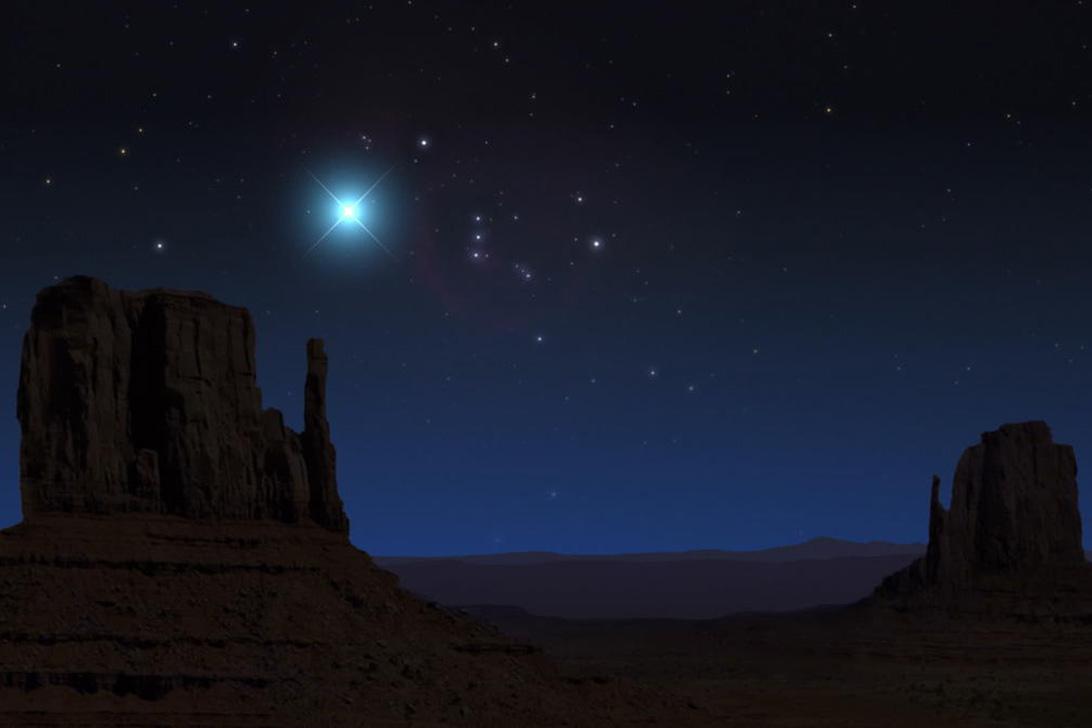 আলহাজ্ব কাজী দিদার বক্স ইসলামিয়া দাখিল মাদ্রাসা
শ্রেণি – নবম
বিষয় – বাংলা সাহিত্য
পাঠের বিষয় - কবিতা
সেইদিন এই মাঠ
                                জীবনানন্দ দাশ
আমি চলে যাব বলে
চালতাফুল কি আর ভিজবে না শিশিরের জলে
নরম গন্ধের ঢেউয়ে?
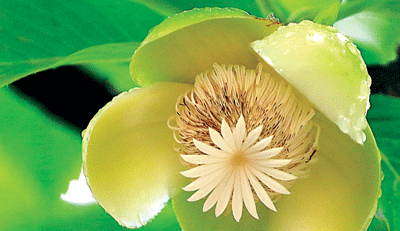 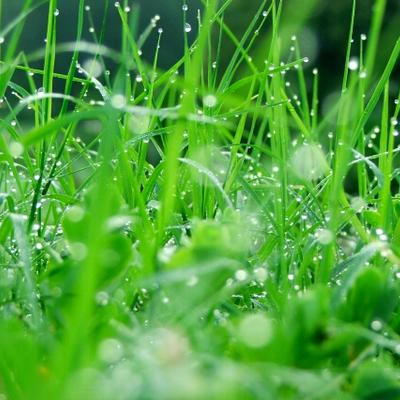 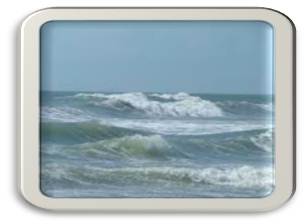 আলহাজ্ব কাজী দিদার বক্স ইসলামিয়া দাখিল মাদ্রাসা
শ্রেণি – নবম
বিষয় – বাংলা সাহিত্য
পাঠের বিষয় - কবিতা
সেইদিন এই মাঠ
                                জীবনানন্দ দাশ
লক্ষীপেঁচা গান গাবে নাকি তার লক্ষীটির তরে?
সোনার স্বপ্নের সাধ পৃথিবীতে কবে আর ঝরে!
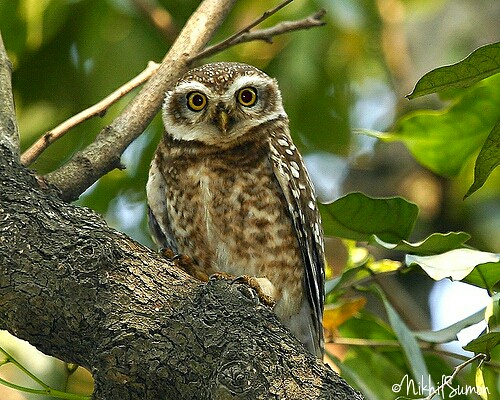 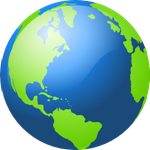 আলহাজ্ব কাজী দিদার বক্স ইসলামিয়া দাখিল মাদ্রাসা
শ্রেণি – নবম
বিষয় – বাংলা সাহিত্য
পাঠের বিষয় - কবিতা
সেইদিন এই মাঠ
                                জীবনানন্দ দাশ
চারিদিকে শান্ত বাতি-ভিজে গন্ধ-মৃদু কলরব;
খেয়ানৌকোগুলো এসে লেগেছে চরের খুব কাছে;
পৃথিবীর এইসব গল্প বেঁচে র’বে চিরকাল;-
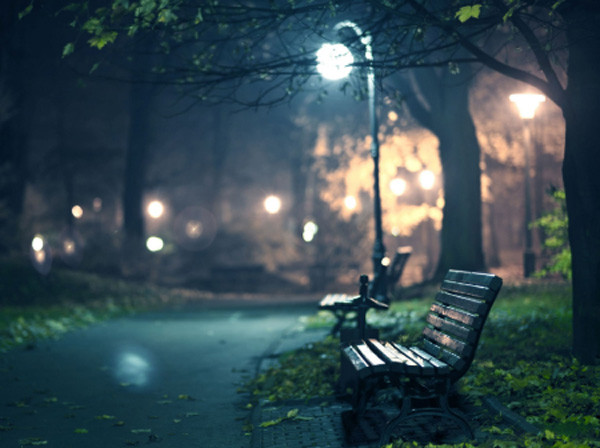 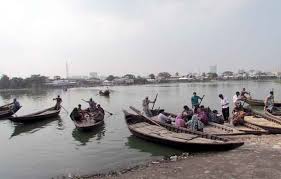 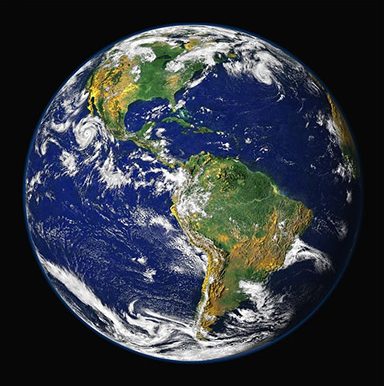 আলহাজ্ব কাজী দিদার বক্স ইসলামিয়া দাখিল মাদ্রাসা
শ্রেণি – নবম
বিষয় – বাংলা সাহিত্য
পাঠের বিষয় - কবিতা
সেইদিন এই মাঠ
                                জীবনানন্দ দাশ
এশিরিয়া ধুলো আজ –বেবিলনে ছাই হয়ে আছেঅ
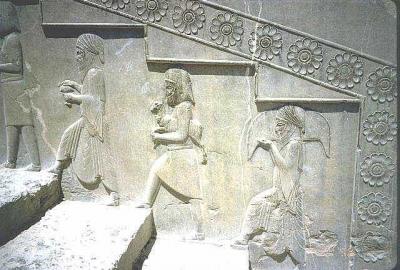 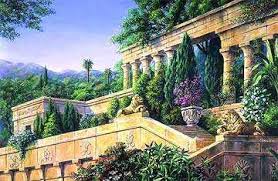 বেবিলনের উদ্যান
এশিরিয় সভ্যতার নির্দশন
আলহাজ্ব কাজী দিদার বক্স ইসলামিয়া দাখিল মাদ্রাসা
শ্রেণি – নবম
বিষয় – বাংলা সাহিত্য
পাঠের বিষয় - কবিতা
সেইদিন এই মাঠ
                                জীবনানন্দ দাশ
শব্দের উপর ক্লিক করুণ
স্তব্ধ –
নিশ্চল,বাকরুদ্ধ,সংজ্ঞাহীন ।
তারা,তারকা ।
আকাঙ্ক্ষা,ইচ্ছা,শখ ।
নিদ্রিত অবস্থায় মনের ক্রিয়া বা অনুভূত বিষয় ,ভবিষ্যৎ সম্পর্কে কল্পনা ।
ঘ্রাণ,নাসিকা দ্বারা অনুভূত পদার্থের গুণ ।
গাইবে ।
নরম,কোমর,আলতো,হালকা,উত্তেজনা শূন্য ।
বহুকন্ঠের সম্মিলিত গুঞ্জন,কোলাহল,কলকাকলি ।
ভস্ম,কাঠ দগ্ধ হওয়ার পর যা অবশিষ্ট থাকে,জঞ্জাল,অর্থহীন বিষয় ।
শান্তিযুক্ত,চিত্তাবেগবর্জিত রশবিশেষ ।
নক্ষত্র –
সাধ –
স্বপ্ন –
গন্ধ –
গাবে –
মৃদু –
কলরব –
ছাই –
শান্ত –
আলহাজ্ব কাজী দিদার বক্স ইসলামিয়া দাখিল মাদ্রাসা
শ্রেণি – নবম
বিষয় – বাংলা সাহিত্য
পাঠের বিষয় - কবিতা
সেইদিন এই মাঠ
                                জীবনানন্দ দাশ
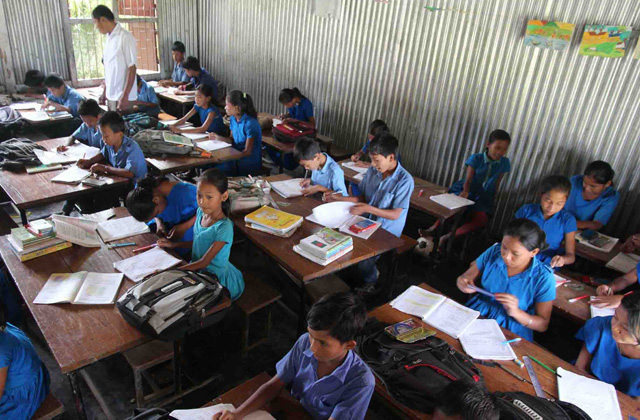 একক কাজ
আলহাজ্ব কাজী দিদার বক্স ইসলামিয়া দাখিল মাদ্রাসা
শ্রেণি – নবম
বিষয় – বাংলা সাহিত্য
পাঠের বিষয় - কবিতা
সেইদিন এই মাঠ
                                জীবনানন্দ দাশ
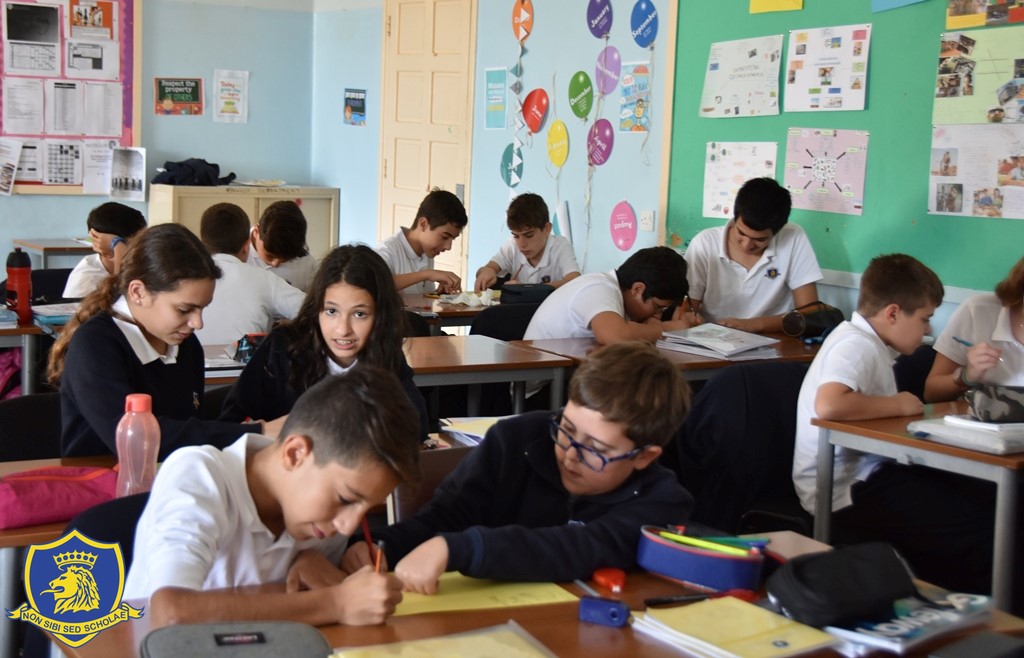 জোড়ায় কাজ
আলহাজ্ব কাজী দিদার বক্স ইসলামিয়া দাখিল মাদ্রাসা
শ্রেণি – নবম
বিষয় – বাংলা সাহিত্য
পাঠের বিষয় - কবিতা
সেইদিন এই মাঠ
                                জীবনানন্দ দাশ
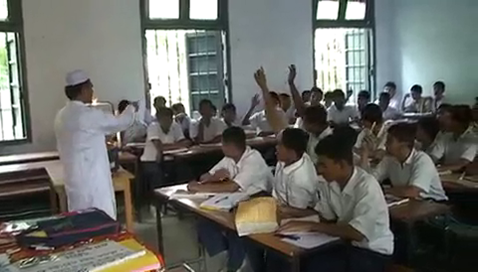 মূল্যায়ন
[Speaker Notes: ছবি দেখিয়ে প্রশ্ন করে মূল্যায়ন করতে হবে]
আলহাজ্ব কাজী দিদার বক্স ইসলামিয়া দাখিল মাদ্রাসা
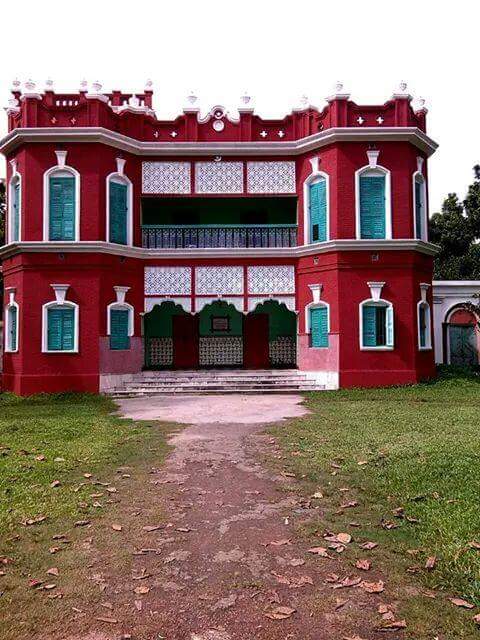 শ্রেণি – নবম
বিষয় – বাংলা সাহিত্য
পাঠের বিষয় - কবিতা
সেইদিন এই মাঠ
                                জীবনানন্দ দাশ
বাড়ির কাজ
১। ‘সেইদিন এই মাঠ স্তব্ধ হবে নাকো’ – কেন ? বুঝিয়ে লিখ ।
২। ‘পৃথিবীর এইসব গল্প বেঁচে রবে চিরকাল ‘- বলতে কী বোঝানো  হয়েছে ?
৩। ‘এশিরিয়া  ধুলো আজ – বেবিলন ছাই হয়ে আছে ‘- ব্যাখ্যা কর ।
৪। ‘নরম গন্ধের ঢেউ বলতে কী বোঝ ?
আলহাজ্ব কাজী দিদার বক্স ইসলামিয়া দাখিল মাদ্রাসা
ধন্যবাদ